Deer, Ticks and Tick-borne Illnesses on MV
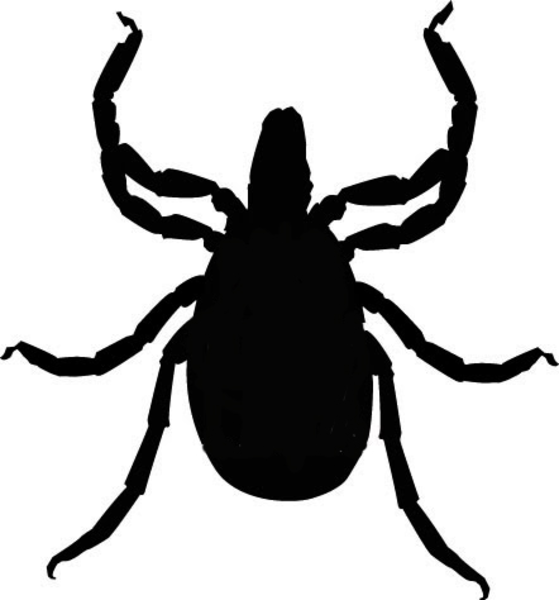 Richard Johnson, Program Director
Tick-borne Illness Prevention Program
Sponsored by Dukes County and the Boards of Health of the Six Island Towns
Tick Life Cycle
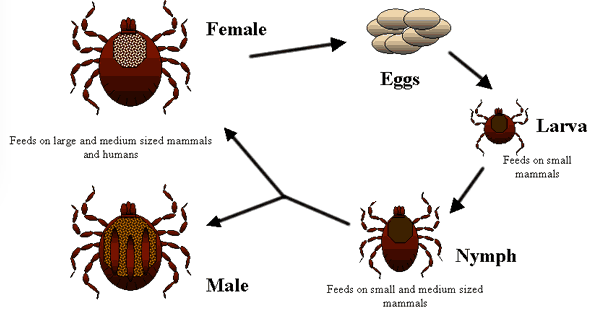 https://www.cdc.gov/ticks
How Ticks Spread Disease
When a tick nymph or larvae feeds on a host’s blood, it can pick up a blood-borne infection.

During the next stage of its life cycle, when it feeds again, it can pass that infection on to its new host.
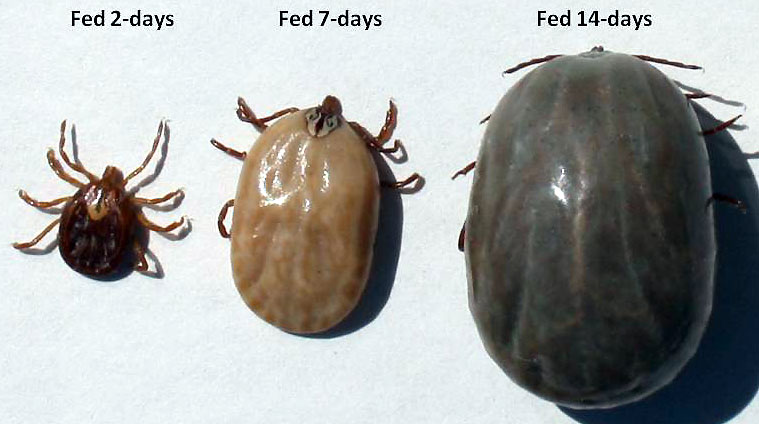 http://tickapp.tamu.edu/tickbiology.html
Our three species of ticks
Deer tick 
    (blacklegged tick)

Lone star tick

Dog tick
Lone star ticks: Our “New” island resident
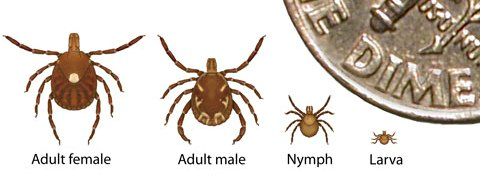 Very fast moving and 
     aggressive. 
The adult female has a
    white dot or “lone star”
    on her back.
Nymphs are “round and red” and also fast moving.  
The nymph and adult females most frequently bite humans and transmit disease. (Larvae also bite humans, but are not believed to transmit diseases.)
Bite can result in an allergy to red meat
Information and image from: www.cdc.org/ticks
Not all ticks spread the same diseases!
Dog tick
Tularemia and Rocky Mountain spotted fever (Rickettsia ricketstii)

Deer tick   
Lyme disease, anaplasmosis, babesiosis, and Powassan/deer tick fever, Miyamotoi disease

Lone star tick 
Human ehrlichiosis, tularemia, STARI, and spotted fever (Rickettsia amblyommii)
Red meat allergy
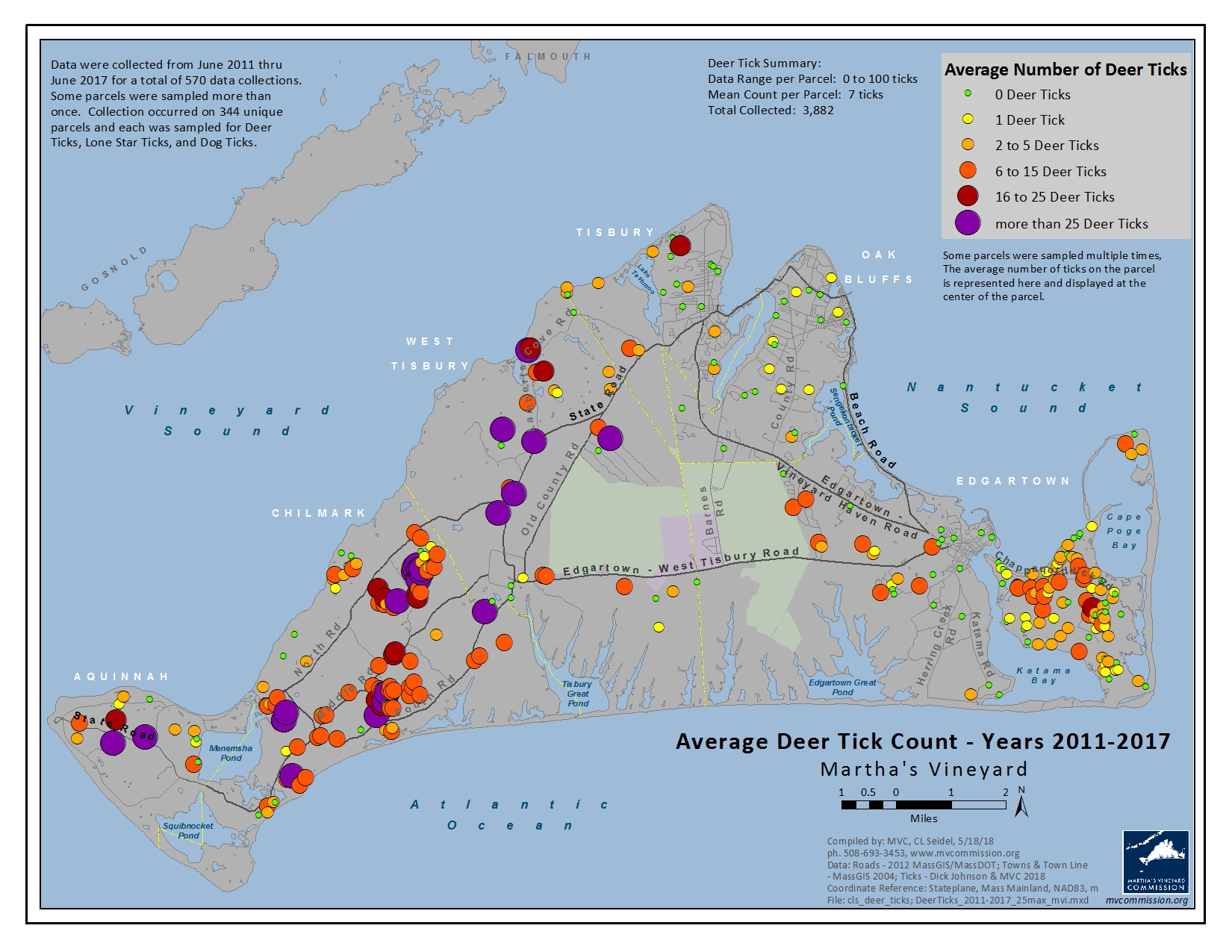 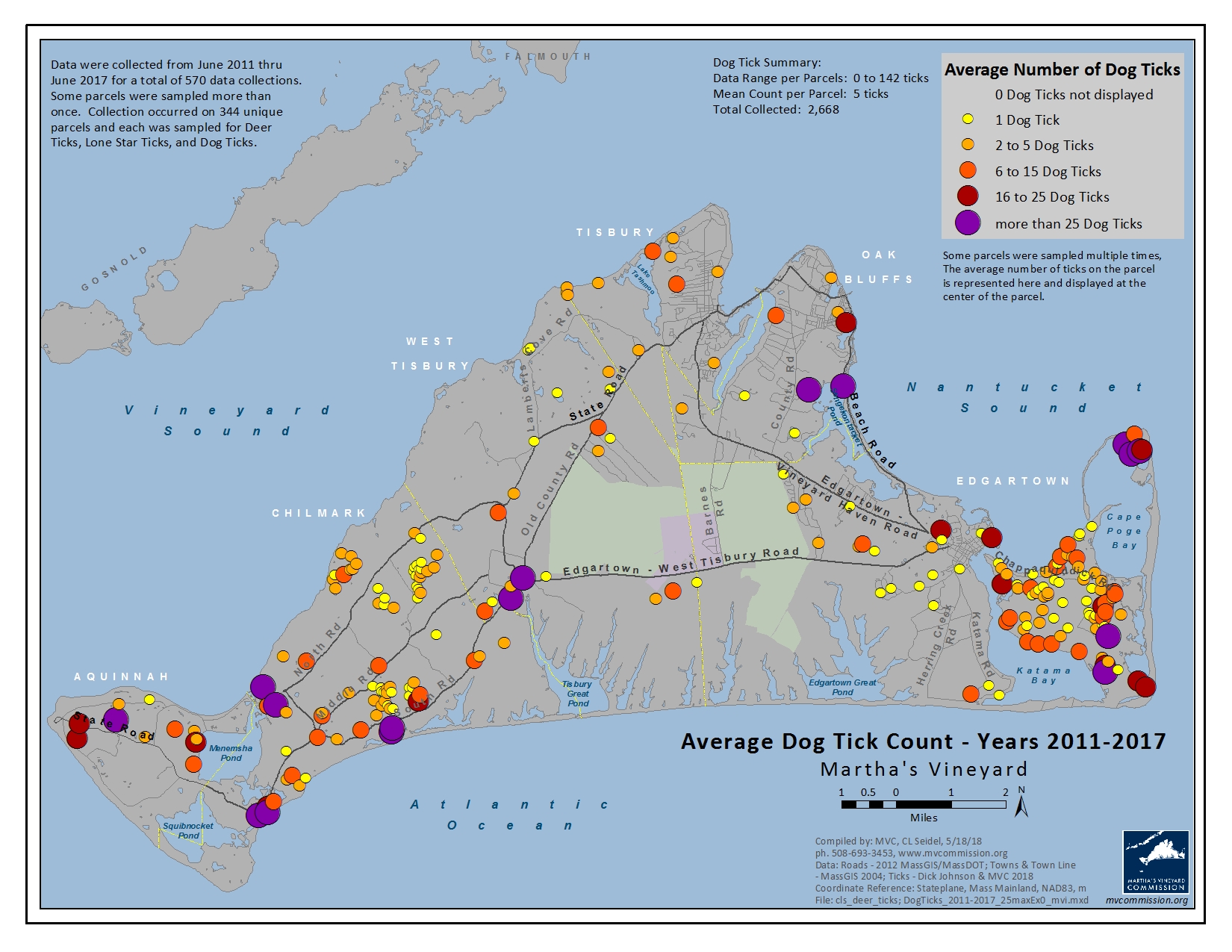 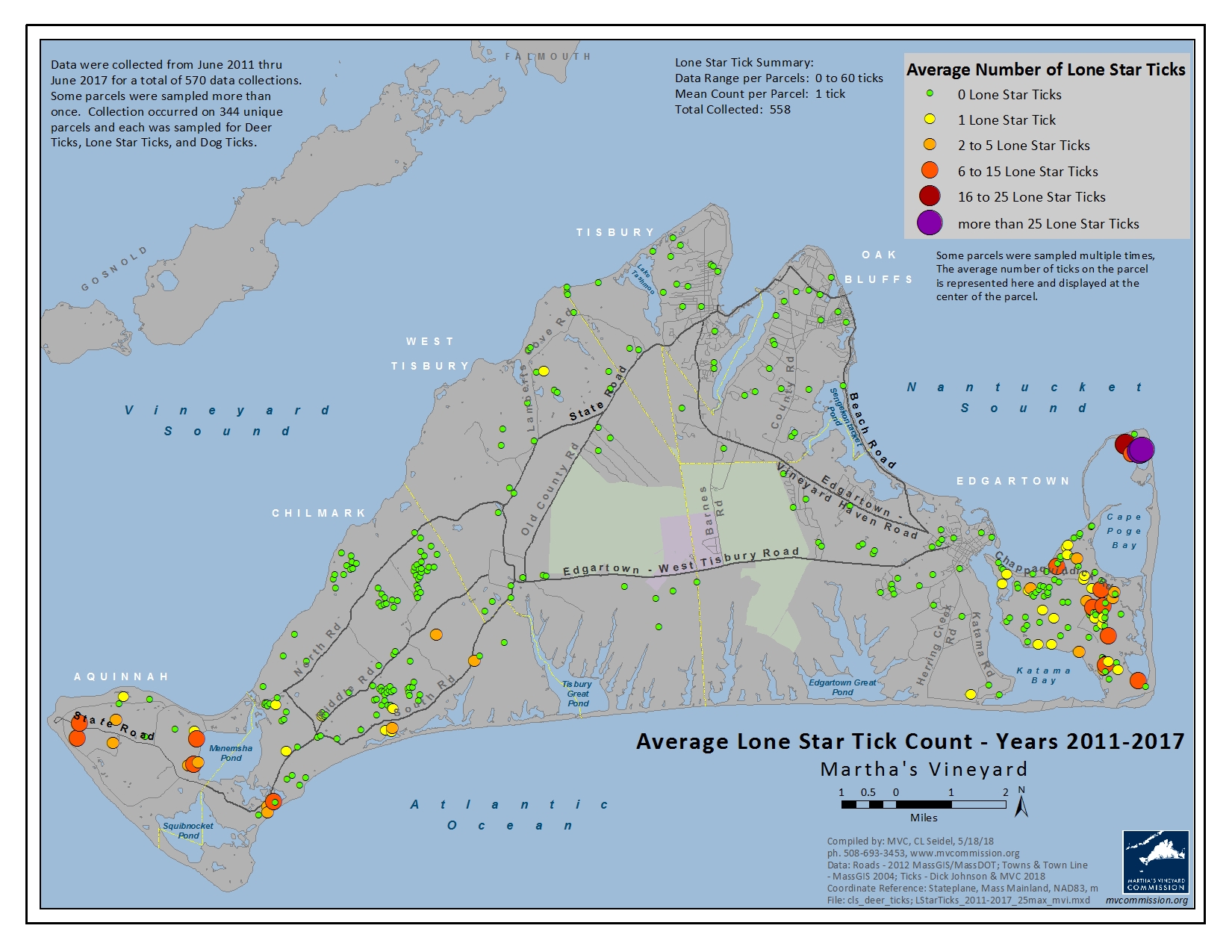 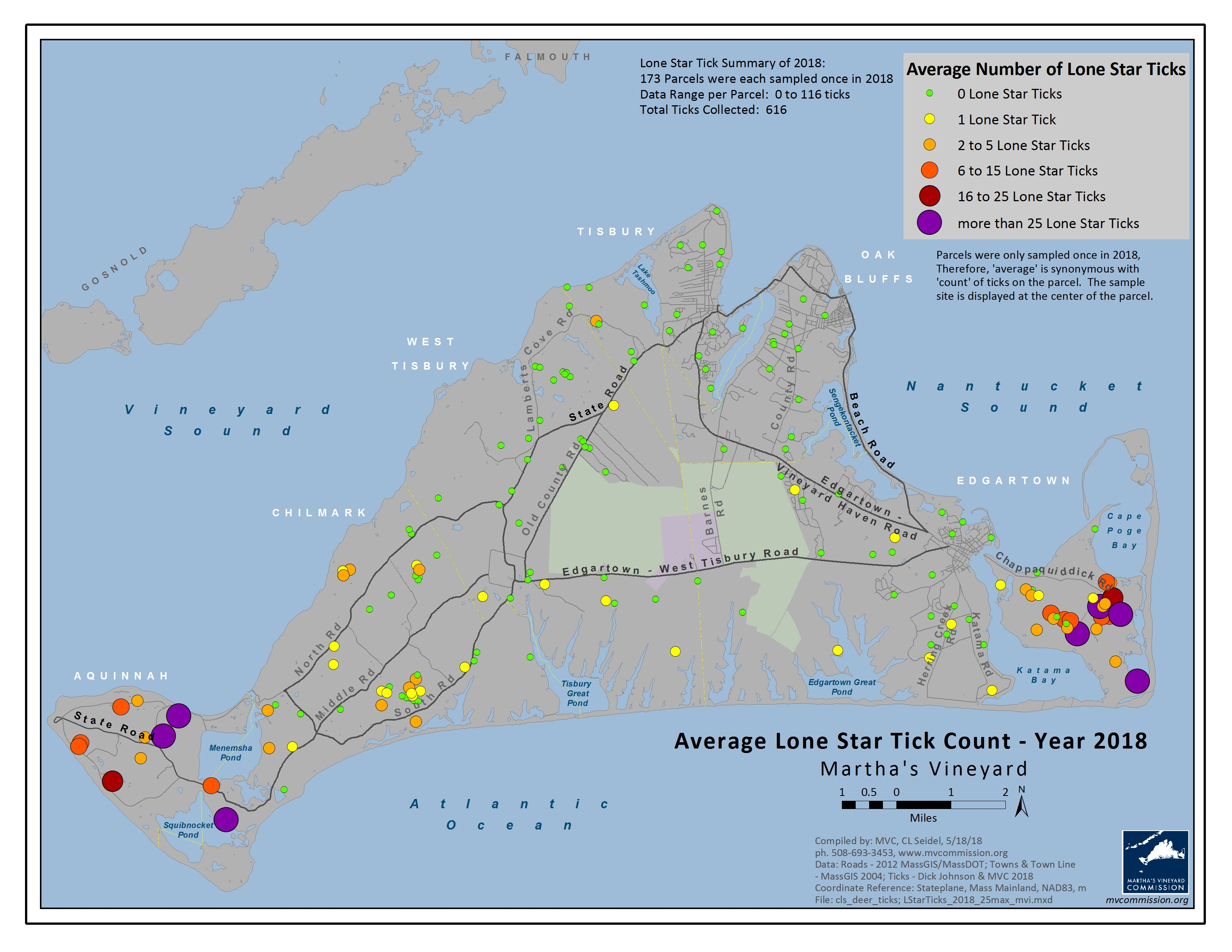 Map of Lone Star Ticks 2019
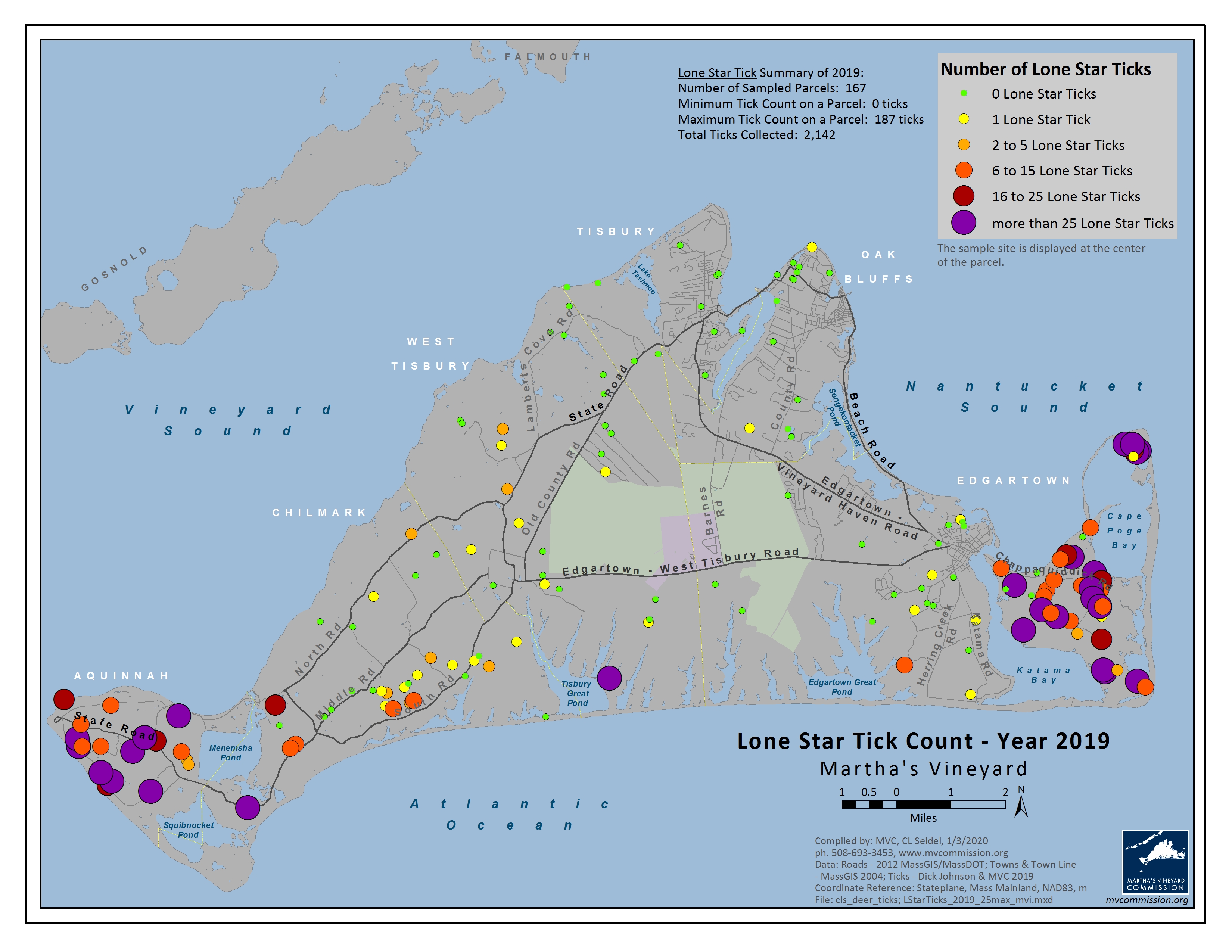 Number of Surveys            # Surveys with               % Surveys with
             Town    			                          with Lone Star ticks       with Lone Star Ticks
	
	Aquinnah                       20           	                20     	                           100%
	
	Chilmark	            46		               25 		                54%

	West Tisbury                 33	                            11                                     33%

	Tisbury		            11   		 	    0		                  0%
	
	Oak Bluffs  	            14  			    2  			   14%
 
	Edgartown                     20    		 	    6		                30%
	(no Chappaquiddick)

	Chappaquiddick            55 		  	  51  	      		    93%
2019 Lone Star Ticks by Town
Three Levels of Protection
Level 1
Reduce the likelihood of ticks biting you. 

Level 2
Reduce the number of ticks in your yard.

Level 3
Reduce the number of ticks on the island.
Level 1
Reduce the likelihood of ticks biting you:
wear protective clothing treated with permethrin (buy pre-treated or spray your own).
use a DEET-based repellant (25% DEET on bare skin).
conduct thorough tick checks.
use tick repellant on dogs, either treated collars, topical application, or oral.
Level 2
Reduce the number of ticks in your yard:

For all ticks:
spray: permethrin or herbal-based
For deer ticks:
install 3-foot wide barrier of mulch or gravel between woods and edge of yard
prune shrubs and trees to increase sunlight reaching yard
use tick tubes
For deer and lone-star ticks:
remove dead leaves and pine needles from around house and edge of yard
remove invasive plants (such as bittersweet, bush honeysuckle and autumn/Russian olive) 
For dog and lone-star ticks:
mow tall grass and weeds
Level 3
Reduce the number of ticks on the island:
reduce the number of deer.
act quickly and decisively or the lone star problem could  get much worse very soon -- maybe in the next few years.
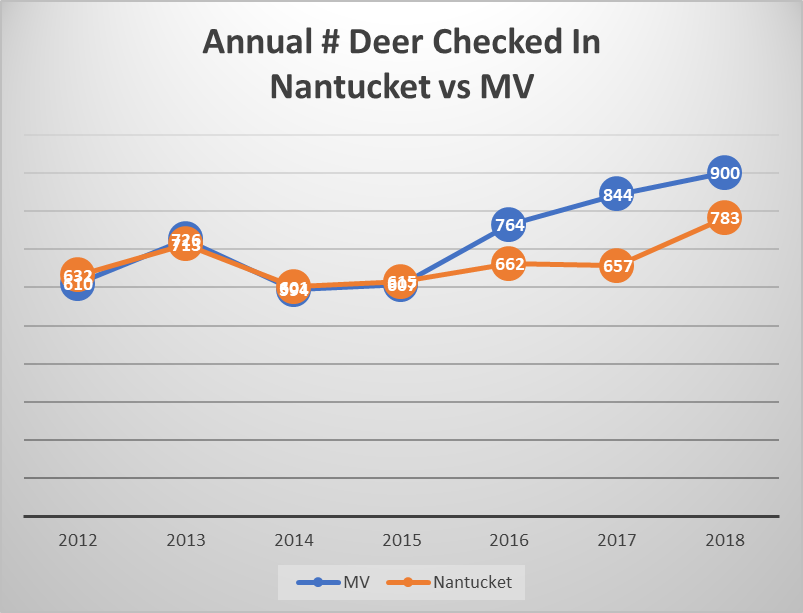 What to do?
1.  Reduce number of deer by allowing bow hunting on more private land

2. Use carbon dioxide to attract lone star ticks 

3. Bring back “4 posters”?   Pros and cons

Will require even greater levels of community support: 
increased financial support, 
allowing hunting on individual properties, and 
agreeing to hunting on nearby private property
For more information:
Email Richard Johnson    								 mvticks@gmail.com

		Visit Island boards of health website 			 www.mvboh.com